JSON в C++:проектируем тип для работы с JSON значениями
Павел Новиков
@cpp_ape
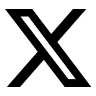 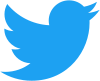 2
quick overview of JSON
design for a C++ type for working with JSON values
standard containers, std::variant
C++ allocator support
Plan for this talk
3
Constraints for the implementation:
use C++17
write as little code as possible(while maintaining reasonable design and performance)


Not in this talk:
JSON string escaping
serialization/stringification
parsing
Constraints for this talk
4
Douglas Crockford specified JSON in the early 2000s.
RFC 8259
primitive types
or
scalar types
structured types
or
collection types
Overview of JSON
5
JSON grammar defined by RFC 8259
Overview of JSON
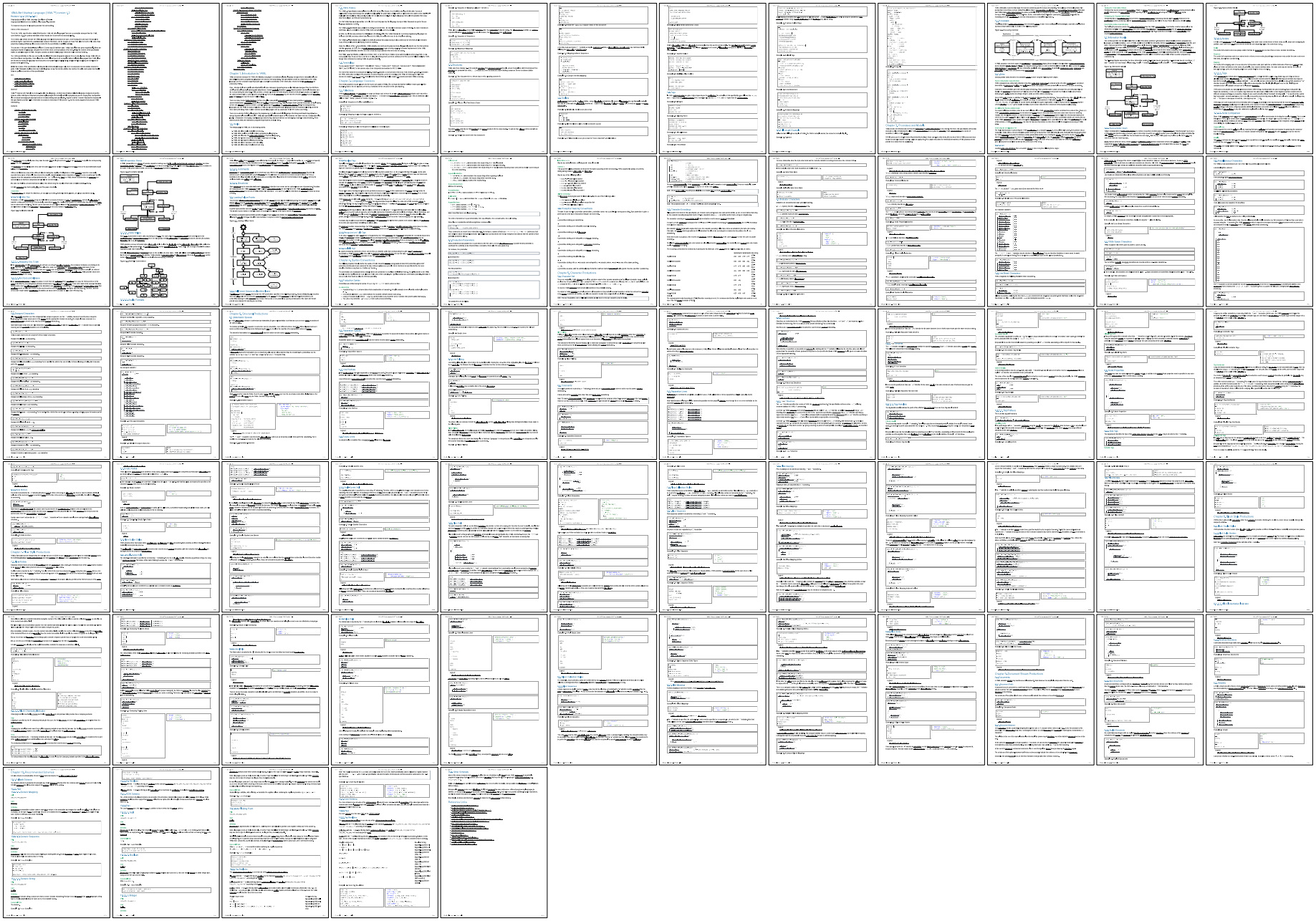 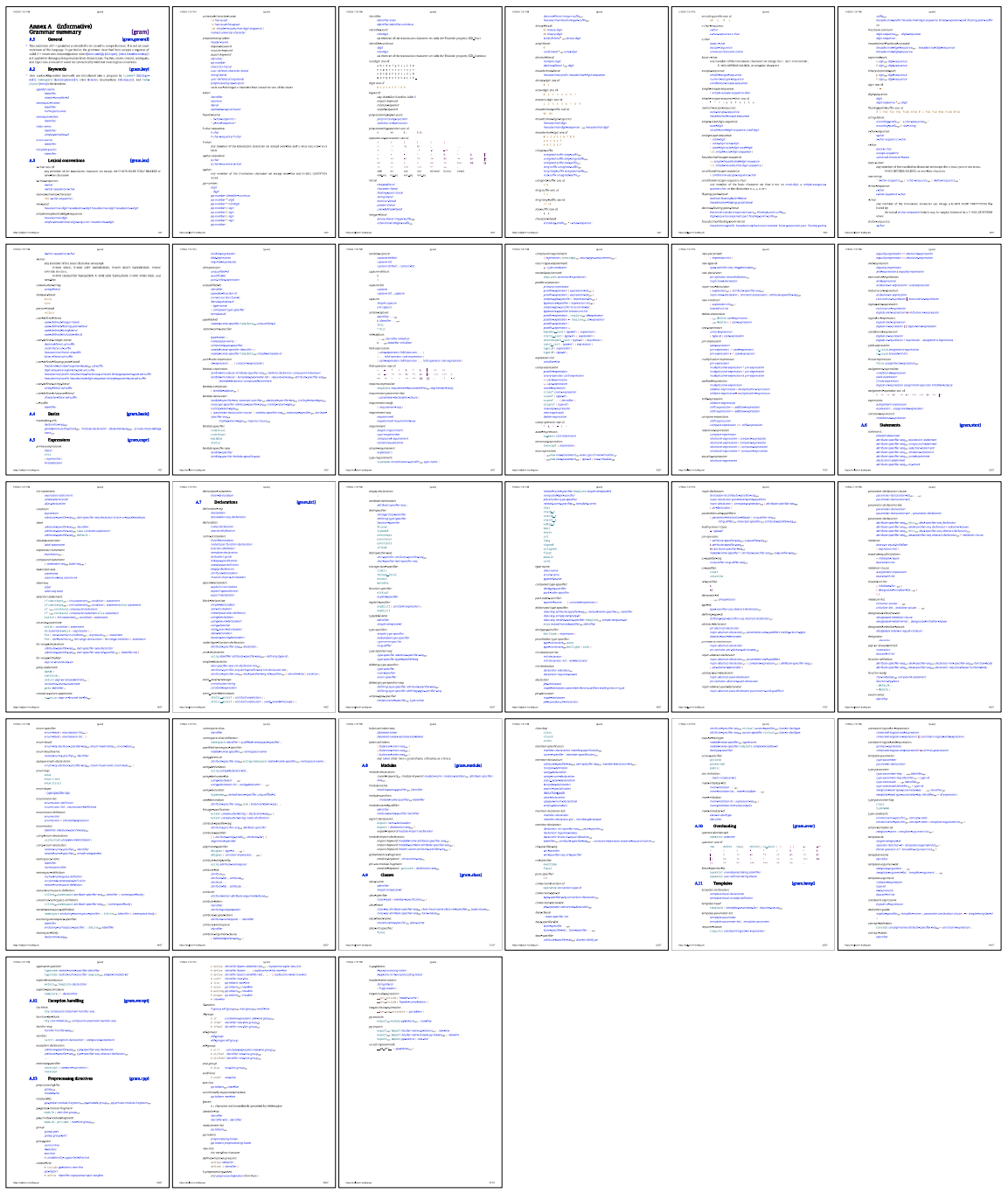 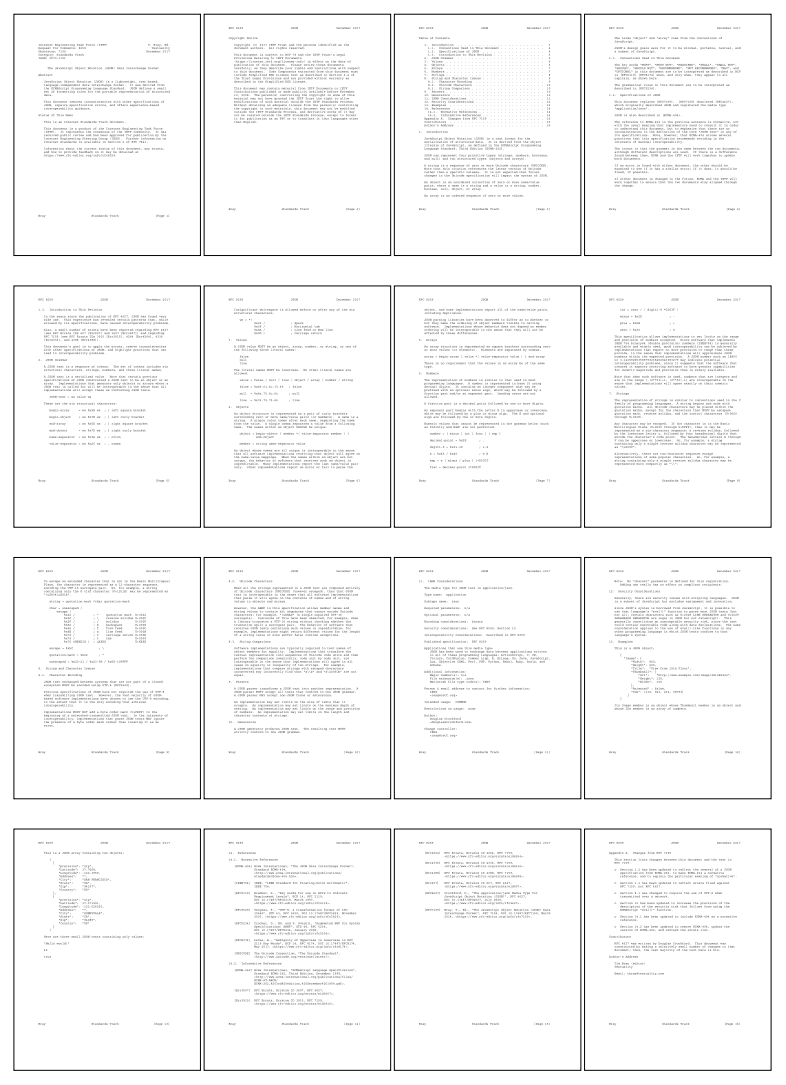 YAML
https://yaml.org/spec/1.2.2/
C++
https://eel.is/c++draft/#gram
entire
RFC 8259
7
keys are unordered
Mapping of JSON types into C++
8
C++17:
char — (usually) 8 bit integer type
namespace std {
  using string = basic_string<char, char_traits<char>, allocator<char>>;
}

C++20:
char8_t — (at least) 8 bit integer type able to accommodate UTF-8 code units
namespace std {
  using u8string = basic_string<char8_t, char_traits<char8_t>, allocator<char8_t>>;
}
What about interoperability between std::string and std::u8string? 🤷‍♀️
Mapping of JSON types into C++
9
JSON value is a union type


std::variant<std::monostate,
             bool,
             int64_t,
             double,
             std::string,
             std::vector<Value>,
             std::unordered_map<String, Value>>
null
struct Value;
Mapping of JSON types into C++
10
struct Value {
  using Null    = std::monostate;
  using Boolean = bool;
  using String  = std::string;
  using Array   = std::vector<Value>;
  using Object  = std::unordered_map<String, Value>;
  using Variant =
    std::variant<Null, Boolean, int64_t, double, String, Array, Object>;
  //...
private:
  //...
  Variant m_data;
};
Value type
11
Value v; // default ctor

Value boolean = true;
Value string = "hello";
Value number = 42;
Value type
struct Value {
  //...
  Value() = default;

  template<typename T,
    std::enable_if_t<!std::is_same_v<detail::RemoveCVRef<T>, Value> &&
                     std::is_convertible_v<T&&, Variant>, int> = 0>
  Value(T &&v) noexcept(std::is_nothrow_constructible_v<Variant, T&&>) :
    m_data{ std::forward<T>(v) }
  {}

  Value(std::string_view s) :
    m_data{ std::in_place_type<String>, s }
  {}

  //...
};
12
namespace detail {
  template<typename T>
  using RemoveCVRef = std::remove_cv_t<std::remove_reference_t<T>>;
}
safe to put into template paremeters
struct Value {
  //...
  Value() = default;

  template<typename T>
    requires        (!std::is_same_v<  std::remove_cvref<T>, Value> &&
                     std::is_convertible_v<T&&, Variant>)
  Value(T &&v) noexcept(std::is_nothrow_constructible_v<Variant, T&&>) :
    m_data{ std::forward<T>(v) }
  {}

  Value(std::string_view s) :
    m_data{ std::in_place_type<String>, s }
  {}

  //...
};
C++20
13
struct Value {
  //...
  template<typename T>
    std::enable_if_t<!std::is_same_v<detail::RemoveCVRef<T>, Value> &&
                     std::is_convertible_v<T&&, Variant>, Value>
  Value &operator=(T &&v)
    noexcept(std::is_nothrow_assignable_v<Variant, T&&>) {
    variant() = std::forward<T>(v);
    return *this;
  }

  Value &operator=(std::string_view s) {
    variant().template emplace<String>(s);
    return *this;
  }
  //...
};
14
need to be
the return type
struct Value {
  //...
  template<typename T,
    std::enable_if_t<!std::is_same_v<detail::RemoveCVRef<T>, Value> &&
                     std::is_convertible_v<T&&, Variant>, int> = 0>
  Value &operator=(T &&v)
    noexcept(std::is_nothrow_assignable_v<Variant, T&&>);
  //...
};

Value v;
v.operator=<bool, 0>(true);
v.operator=<bool, 1>(true);
v.operator=<bool, 2>(true);
v.operator=<bool, 3>(true);
v.operator=<bool, 4>(true);
15
struct Value {
  //...
  template<typename T>
    std::enable_if_t<!std::is_same_v<detail::RemoveCVRef<T>, Value> &&
                     std::is_convertible_v<T&&, Variant>, Value>
        &operator=(T &&v)
    noexcept(std::is_nothrow_assignable_v<Variant, T&&>) {
    variant() = std::forward<T>(v);
    return *this;
  }

  Value &operator=(std::string_view s) {
    variant().template emplace<String>(s);
    return *this;
  }
  //...
};
16
struct Value {
  //...
  template<typename T>
    requires        (!std::is_same_v<  std::remove_cvref<T>, Value> &&
                     std::is_convertible_v<T&&, Variant>)
  Value &operator=(T &&v)
    noexcept(std::is_nothrow_assignable_v<Variant, T&&>) {
    variant() = std::forward<T>(v);
    return *this;
  }

  Value &operator=(std::string_view s) {
    variant().template emplace<String>(s);
    return *this;
  }
  //...
};
C++20
17
struct Value {
  //...
  Value() = default;
  template<typename T,
    std::enable_if_t<!std::is_same_v<detail::RemoveCVRef<T>, Value> &&
                     std::is_convertible_v<T&&, Variant>, int> = 0>
  Value(T &&v) noexcept(std::is_nothrow_constructible_v<Variant, T&&>);
  Value(std::string_view s);
  template<typename T>
    std::enable_if_t<!std::is_same_v<detail::RemoveCVRef<T>, Value> &&
                     std::is_convertible_v<T&&, Variant>, Value>
  Value &operator=(T &&v);
  Value &operator=(std::string_view s);


  //...
};
18
Which rule?
destructor
copy constructor
copy assignment
move constructor
move assignment
none of the above
rule of three
rule of five
rule of zero
struct Value {
  //...
  friend bool operator==(const Value &a, const Value &b) {
    return a.variant() == b.variant();
  }
  friend bool operator!=(const Value &a, const Value &b) {
    return a.variant() != b.variant();
  }







  //...
};
19
struct Value {
  //...
  friend bool operator==(const Value&, const Value&) = default;












  //...
};
C++20
20
operator!= is synthesized from operator==
struct Value {
  //...
  [[nodiscard]] const Variant &variant() const& noexcept { return m_data; }
  [[nodiscard]] Variant &variant() & noexcept { return m_data; }
  [[nodiscard]] Variant &&variant() && noexcept {
    return std::move(m_data);
  }
  [[nodiscard]] const Variant &&variant() const&& noexcept {
    return std::move(m_data);
  }
  operator const Variant&() const& noexcept { return m_data; }
  operator Variant&() & noexcept { return m_data; }
  operator Variant&&() && noexcept { return std::move(m_data); }
  operator const Variant&&() const&& noexcept { return std::move(m_data); }

  //...
};
21
22
using Object  = Value::Object;
using Array   = Value::Array;
using String  = Value::String;
using Boolean = bool;
using Null    = std::monostate;
using Variant = Value::Variant;
Value type
23
void print(const Value &value) {
  std::visit(Overloaded{
    [](Null) { std::cout << "null"; },
    [](bool b) { std::cout << "boolean: " << (b ? "true" : "false"); },
    [](int64_t i) { std::cout << "integer: " << i; },
    [](double d) { std::cout << "decimal: " << d; },
    [](const std::string &s) { std::cout << "string: " << s; },
    [](const Array&) { std::cout << "array"; },
    [](const Object&) { std::cout << "object"; }
  }, value.variant());
  std::cout << '\n';
}
template<typename... F>
struct Overloaded : F... { using F::operator()...; };
template<typename... F>
Overloaded(F...) -> Overloaded<F...>; // needed until C++20
Value type
24
Value boolean = true;
print(boolean);

output:
Value type
25
Value string = "hello";
print(string);

output:
Value type
26
Value number = 42;
print(number);

output:
Value type
27
In C++17 variant alternative is chosen as if by overload resolution:

void test(std::monostate); // Null
void test(bool); // Boolean
void test(int64_t); // integer
void test(double); // decimal
void test(std::string); // String
void test(std::vector<Value>); // Array
void test(std::unordered_map<String, Value>) // Object

test(true);    // calls test(bool)
test("hello"); // calls test(bool)
test(42);      // error : call to 'test' is ambiguous
This nonsense is fixed in P0608.
MS left the original behavior in
-std=c++17 mode
for backwards compatibility.
28
#if defined(_MSC_VER) && \
    (defined(_MSVC_LANG) && _MSVC_LANG > __cplusplus && \
     _MSVC_LANG == 201703L || \
     __cplusplus == 201703L)
#define NEED_WORKAROUND_FOR_UNIMPLEMENTED_P0608
#endif
Value type
struct Value {
  //...
  Value() = default;
  template<typename T,
    std::enable_if_t<!std::is_same_v<detail::RemoveCVRef<T>, Value> &&
                     std::is_convertible_v<T&&, Variant>, int> = 0>
  Value(T &&v) noexcept(std::is_nothrow_constructible_v<Variant, T&&>);
  Value(std::string_view s);
#if defined(NEED_WORKAROUND_FOR_UNIMPLEMENTED_P0608)
  Value(const char *s) : m_data{ std::in_place_type<String>, s } {}
  Value(int i) noexcept : m_data{ std::in_place_type<int64_t>, i } {}
#endif



  //...
};
29
//...
  template<typename T>
    std::enable_if_t<!std::is_same_v<detail::RemoveCVRef<T>, Value> &&
                     std::is_convertible_v<T&&, Variant>,
  Value> &operator=(T &&v);
  Value &operator=(std::string_view s);
#if defined(NEED_WORKAROUND_FOR_UNIMPLEMENTED_P0608)
  Value &operator=(const char *s) {
    variant().template emplace<String>(s);
    return *this;
  }
  Value &operator=(int i) noexcept {
    variant().template emplace<int64_t>(i);
    return *this;
  }
#endif
  //...
30
31
Value type
32
using json = nlohmann::json;

json j2 = {
  {"pi", 3.141},
  {"happy", true},
  {"name", "Niels"},
  {"nothing", nullptr},
  {"answer", {
    {"everything", 42}
  }},
  {"list", {1, 0, 2}},
  {"object", {
    {"currency", "USD"},
    {"value", 42.99}
  }}
};
33
json x = {
  {}
};

std::cout << x.dump(2) << '\n';

outputs:
[
  null
]
34
json x = {
  { "value" }
};

std::cout << x.dump(2) << '\n';

outputs:
[
  [
    "value"
  ]
]
35
json x = {
  { "key?", "value?" }
};

std::cout << x.dump(2) << '\n';

outputs:
{
  "key?": "value?"
}
36
json x = {
  { "key?", "value?", "oops" }
};

std::cout << x.dump(2) << '\n';

outputs:
[
  [
    "key?",
    "value?",
    "oops"
  ]
]
37
Value json = Object{
  { "null", Null{} },
  { "boolean", true },
  { "integer", 42 },
  { "decimal", 3.14 },
  { "string", "hello" },
  { "array", Array{
    1, 2, 3
  } },
  { "nested object", Object{
    { "foo", "bar" }
  } }
};
std::unordered_map<String, Value>
std::vector<Value>
Value type
struct Value {
  //...
  [[nodiscard]] bool isObject() const noexcept {
    return std::holds_alternative<Object>(variant());
  }
  [[nodiscard]] const Object &asObject() const& {
    return std::get<Object>(variant());
  }
  [[nodiscard]] Object &asObject() & {
    return std::get<Object>(variant());
  }
  [[nodiscard]] Object &&asObject() && {
    return std::move(std::get<Object>(variant()));
  }

  //...
};
38
struct Value {
  //...
  [[nodiscard]] bool isArray() const noexcept {
    return std::holds_alternative<Array>(variant());
  }
  [[nodiscard]] const Array &asArray() const& {
    return std::get<Array>(variant());
  }
  [[nodiscard]] Array &asArray() & {
    return std::get<Array>(variant());
  }
  [[nodiscard]] Array &&asArray() && {
    return std::move(std::get<Array>(variant()));
  }

  //...
};
39
struct Value {
  //...
  [[nodiscard]] bool isString() const noexcept {
    return std::holds_alternative<String>(variant());
  }
  [[nodiscard]] const String &asString() const& {
    return std::get<String>(variant());
  }
  [[nodiscard]] String &asString() & {
    return std::get<String>(variant());
  }
  [[nodiscard]] String &&asString() && {
    return std::move(std::get<String>(variant()));
  }

  //...
};
40
struct Value {
  //...
  [[nodiscard]] bool isDouble() const noexcept {
    return std::holds_alternative<double>(variant());
  }
  [[nodiscard]] double asDouble() const {
    return std::get<double>(variant());
  }
  [[nodiscard]] double &asDouble() {
    return std::get<double>(variant());
  }




  //...
};
41
struct Value {
  //...
  [[nodiscard]] bool isInt() const noexcept {
    return std::holds_alternative<int64_t>(variant());
  }
  [[nodiscard]] int64_t asInt() const {
    return std::get<int64_t>(variant());
  }
  [[nodiscard]] int64_t &asInt() {
    return std::get<int64_t>(variant());
  }




  //...
};
42
struct Value {
  //...
  [[nodiscard]] bool isBool() const noexcept {
    return std::holds_alternative<Boolean>(variant());
  }
  [[nodiscard]] Boolean asBool() const {
    return std::get<Boolean>(variant());
  }
  [[nodiscard]] Boolean &asBool() {
    return std::get<Boolean>(variant());
  }




  //...
};
43
struct Value {
  //...
  [[nodiscard]] bool isNull() const noexcept {
    return std::holds_alternative<Null>(variant());
  }










  //...
};
44
45
Value json = Object{
  //...
};

assert(json.isObject());
auto &object = json.asObject();

assert(object["array"].isArray());
auto &array = object["array"].asArray();
array[0]; // can do whatever std::vector allows

assert(object["nested object"].isObject());
auto &nested = object["nested object"].asObject();
nested["foo"]; // can do whatever std::unordered_map allows
Value type
46
using json = nlohmann::json;

json j2 = {
  //...
  {"list", {1, 0, 2}},
  //...
};

j2["list"][0];
47
using json = nlohmann::json;

json x; // null
x[0]; // now it's an array: [ null ]

json y; // null
y["foo"]; // now it's an object: { "foo": null }

json z = 42;
z["foo"]; // compiles, throws an exception
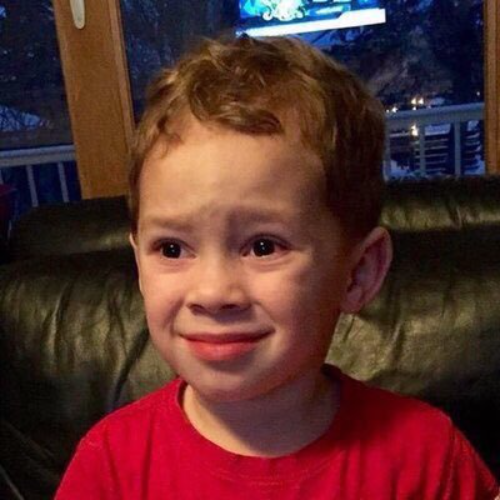 48
Value x = Object{
  { "items", Array{ 1, 2, 3 } }
};

Value *item = x.resolve("items", 0);
if (item)
  print(*item); // use *item
implies that x is an object
implies that
x.asObject()["items"]
is an array
Value type
49
Value y = Array{
  Object{ { "foo", 1 } }, "two", 3
};

Value *foo = y.resolve(0, "foo");
if (foo)
  print(*foo); // use *foo
implies that y is an array
implies that
y.asArray()[0]
is an object
Value type
50
Value z = Array{
  Object{
    { "foo", Object{
      { "bar", Array{ 1, 2, 3 } }
    } }
  },
  42
};

auto *v = z.resolve(0, "foo", "bar", 2);
if (v)
  print(*v); // use *v
51
Value z = Array{
  Object{
    { "foo", Object{
      { "bar", Array{ 1, 2, 3 } }
    } }
  },
  42
};

auto *v = z.resolve(1);
if (v)
  print(*v); // use *v
52
Value z = Array{
  Object{
    { "foo", Object{
      { "bar", Array{ 1, 2, 3 } }
    } }
  },
  42
};

auto *v = z.resolve(0, "foo", 2);
if (v)
  print(*v); // use *v
???
struct Value {
  //...
private:
  const Value *resolveImpl(size_t index) const noexcept {
    auto *array = std::get_if<Array>(&variant());
    if (array && index < array->size())
      return &(*array)[index];
    return nullptr;
  }
  const Value *resolveImpl(const String &key) const noexcept {
    if (auto *object = std::get_if<Object>(&variant())) {
      if (auto i = object->find(key); i != object->end())
        return &i->second;
    }
    return nullptr;
  }
  //...
53
struct Value {
  //...
  template<typename... T>
  [[nodiscard]] std::enable_if_t<sizeof...(T) >= 1 &&
                  detail::AreTypesConvertibleToStringXorSizeT<T&&...>,
                const Value*> resolve(T&&... refTokens) const noexcept {
    const Value *value = this;
    (value = value->resolveImpl(std::forward<T>(refTokens)) && ...);
    return value;
  }


  //...
};
54
Value type
struct Value {
  //...
  template<typename... T>
    requires (                   sizeof...(T) >= 1 &&
                  detail::AreTypesConvertibleToStringXorSizeT<T&&...>)
  [[nodiscard]] const Value*  resolve(T&&... refTokens) const noexcept {
    const Value *value = this;
    ((value = value->resolveImpl(std::forward<T>(refTokens))) && ...);
    return value;
  }


  //...
};
C++20
55
namespace detail {
  template<typename... T>
  inline constexpr bool AreTypesConvertibleToStringXorSizeT =
    ((std::is_convertible_v<T, std::string> != // exclusive OR
      std::is_convertible_v<T, size_t>) && ...);
}
Value type
struct Value {
  //...
  template<typename... T>
    requires (                   sizeof...(T) >= 1 &&
                  detail::AreTypesConvertibleToStringXorSizeT<T&&...>)
  [[nodiscard]] const Value*  resolve(T&&... refTokens) const noexcept {
    const Value *value = this;
    (static_cast<bool>(
       value = value->resolveImpl(std::forward<T>(refTokens))
     ) && ...);
    return value;
  }
  //...
};
C++20
56
Value type
struct Value {
  //...
  template<typename... T>
    requires (                   sizeof...(T) >= 1 &&
                  detail::AreTypesConvertibleToStringXorSizeT<T&&...>)
  [[nodiscard]] const Value*  resolve(T&&... refTokens) const noexcept {
    const Value *value = this;
    (void)(static_cast<bool>(
       value = value->resolveImpl(std::forward<T>(refTokens))
     ) && ...);
    return value;
  }
  //...
};
C++20
57
Value type
struct Value {
  //...
  template<typename... T>
    requires (sizeof...(T) >= 1 &&
              detail::AreTypesConvertibleToStringXorSizeT<T&&...>)
  [[nodiscard]] Value* resolve(T&&... refTokens) noexcept {
    return const_cast<Value*>(
      std::as_const(*this).resolve(std::forward<T>(refTokens)...)
    );
  }


  //...
};
C++20
58
Value x = Object{
  { "items", Array{ 1, 2, 3 } }
};

Value *item = x.resolve("items", 0);
if (item)
  print(*item); // use *item
Value type
59
struct Value {
  //...
  using Array = std::vector<Value>;
  using Object = std::unordered_map<String, Value>;
  //...
private:
  //...
  Variant m_data;
};
Value is incomplete at this point
Value type
60
std::vector has to support incomplete types according to the standard

std::unordered_map does not have to support incomplete types, but de facto supports them in all major implementations ofthe C++ standard library
except for libstdc++ versions <12
Value type
61
struct Value {
  //...
private:
  //...
#if !defined(_GLIBCXX_RELEASE) || _GLIBCXX_RELEASE >= 12
  Variant m_data;
#else
  struct Workaround final {
    //...
  } m_data;
#endif
};
Value type
62
struct Workaround final {
  //...
private:
  using DummyUnorderedMap = std::unordered_map<String, Array>;
  using DummyVariant = std::variant<Null, Boolean, int64_t,
                                    double, String, Array,
                                    DummyUnorderedMap>;

  alignas(DummyVariant) uint8_t storage[sizeof(DummyVariant)];
} m_data;
std::aligned_storage is deprecated in C++23
Value type
struct Workaround final {
  Workaround() noexcept { ::new(&storage) Variant{}; }
  Workaround(const Workaround &other) {
    ::new(&storage) Variant{ other.operator const Variant&() };
  }
  Workaround(Workaround &&other)
    noexcept(std::is_nothrow_move_constructible_v<Variant>) {
    ::new(&storage) Variant{ std::move(other.operator Variant&()) };
  }
  template<typename... T>
  Workaround(T&&... v)
    noexcept(std::is_nothrow_constructible_v<Variant, T&&...>) {
    ::new(&storage) Variant{ std::forward<T>(v)... };
  }

  //...
} m_data;
63
struct Workaround final {
  //...
  ~Workaround() {
    static_assert(sizeof(DummyVariant) == sizeof(Variant));
    static_assert(alignof(DummyVariant) == alignof(Variant));
    operator Variant&().~Variant();
  }
  auto &operator=(const Workaround &other) {
    return operator Variant&() = other.operator const Variant&();
  }
  auto &operator=(Workaround &&other)
    noexcept(std::is_nothrow_move_assignable_v<Variant>) {
    return operator Variant&() = std::move(other.operator Variant&());
  }

  //...
} m_data;
64
struct Workaround final {
  Workaround() noexcept;
  Workaround(const Workaround &other);
  Workaround(Workaround &&other)
    noexcept(std::is_nothrow_move_constructible_v<Variant>);
  template<typename... T>
  Workaround(T&&... v)
    noexcept(std::is_nothrow_constructible_v<Variant, T&&...>);
  ~Workaround();
  auto &operator=(const Workaround &other);
  auto &operator=(Workaround &&other)
    noexcept(std::is_nothrow_move_assignable_v<Variant>);



  //...
} m_data;
65
Which rule?
Rule of five
struct Workaround final {
  //...
  operator const Variant&() const& noexcept {
    return *std::launder(reinterpret_cast<const Variant*>(&storage));
  }
  operator Variant&() & noexcept {
    return *std::launder(reinterpret_cast<Variant*>(&storage));
  }
  operator Variant&&() && noexcept {
    return std::move(operator Variant&());
  }
  operator const Variant&&() const&& noexcept {
    return std::move(operator const Variant&());
  }

  //...
} m_data;
66
67
struct Value {
  //...
private:
  //...
#if !defined(_GLIBCXX_RELEASE) || _GLIBCXX_RELEASE >= 12
  Variant m_data;
#else
  struct Workaround final {
    //...
  } m_data;
#endif
};
Value type
68
Value v;
auto visitor = [](auto&&) {/*...*/};

std::visit(visitor, v); // does not work

std::visit(visitor, v.variant());

visit(visitor, v);
visit()
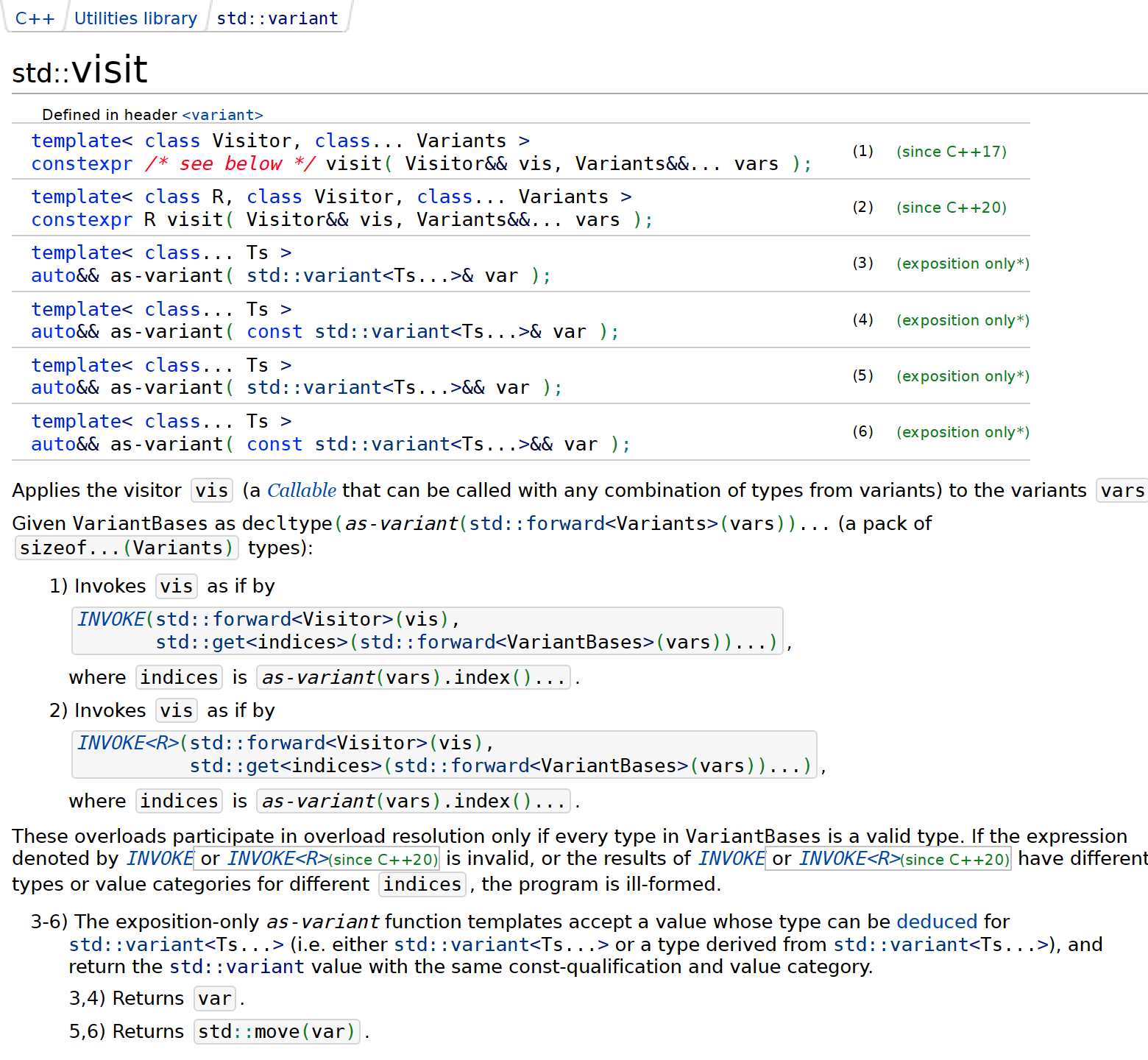 69
Argument to std::visit() can be either
std::variant<T...>
or
a type derived from std::variant<T...>
C++20
70
template<typename F, typename T>
  requires (std::is_base_of_v<detail::RawBaseValueType<T>,
                              std::remove_cvref_t<T>>)
decltype(auto) visit(F &&f, T &&value) {
  using BaseValueType = detail::RawBaseValueType<T>;
  return std::visit(std::forward<F>(f),
                    std::forward<T>(value).BaseValueType::variant());
}
visit()
C++20
71
namespace detail {
  void  GetValue(...);          // intentionally not implemented
  Value GetValue(const Value&); // intentionally not implemented

  template<typename T>
  using RawBaseValueType =
    decltype(GetValue(std::declval<std::remove_cvref_t<T>>()));
}
visit()
72
returns T as deduced in a call
test(expr)
to template function
template<typename T>
void test(T);
T
auto foo() {
  return expr;
}

const auto &bar() {
  return expr;
}

decltype(expr) baz() {
  return expr;
}
returns T as deduced in a call
test(expr)
to template function
template<typename T>
void test(const T&);
T
auto
decltype(auto)
C++20
73
template<typename F, typename T>
  requires (std::is_base_of_v<detail::RawBaseValueType<T>,
                              std::remove_cvref_t<T>>)
decltype(auto) visit(F &&f, T &&value) {
  using BaseValueType = detail::RawBaseValueType<T>;
  return std::visit(std::forward<F>(f),
                    std::forward<T>(value).BaseValueType::variant());
}
visit()
74
struct Value {
  using Null = std::monostate;
  using Boolean = bool;
  using String = std::string;
  using Array = std::vector<Value>;
  using Object = std::unordered_map<String, Value>;
  using Variant =
    std::variant<Null, Boolean, int64_t, double, String, Array, Object>;
  //...
};
Allocator support
75
namespace detail {
  template<typename Allocator, typename T>
  using ReboundAllocator =
    typename std::allocator_traits<Allocator>::template rebind_alloc<T>;
}
template<typename Allocator>
struct BasicValue {
  using Null = std::monostate;
  using Boolean = bool;
  using String = std::basic_string<char, std::char_traits<char>,
    detail::ReboundAllocator<Allocator, char>>;
  using Array = std::vector<BasicValue,
    detail::ReboundAllocator<Allocator, BasicValue>>;
  using Object = std::unordered_map<String, BasicValue,
    std::hash<String>, std::equal_to<String>,
    detail::ReboundAllocator<Allocator,
                             std::pair<const String, BasicValue>>>;
  using Variant =
    std::variant<Null, Boolean, int64_t, double, String, Array, Object>;
  //...
};
76
template<typename Allocator>
struct BasicValue {
  //...
  BasicValue(const Allocator&) noexcept {}
  BasicValue(const BasicValue &other, const Allocator &a) :
    m_data{ construct(other.variant(), a) } {}
  BasicValue(BasicValue &&other, const Allocator &a) :
    m_data{ construct(std::move(other.variant()), a) } {}
  //...
};
uses-allocator machinery support
Allocator support
template<typename V>
Variant construct(V &&other, const Allocator &a) {
  if (other.valueless_by_exception())
    return std::forward<V>(other);
  return std::visit([&a](auto &&val) {
    using U = decltype(val);
    using T = detail::RemoveCVRef<U>;
    if constexpr (std::is_same_v<T, Object> ||
                  std::is_same_v<T, Array> ||
                  std::is_same_v<T, String>) {
      return Variant{ std::in_place_type<T>, std::forward<U>(val), a };
    }
    else {
      return Variant{ std::in_place_type<T>, val };
    }
  }, std::forward<V>(other));
}
77
78
template<typename Allocator>
struct BasicValue {
  //...
};

using Value = BasicValue<std::allocator<char>>;

namespace std {
  template<typename A1, typename A2> // uses-allocator machinery support
  struct uses_allocator<BasicValue<A1>, A2> : true_type {};
}
Allocator support
79
struct Workaround final {
  //...
private:
  using DummyUnorderedMap = std::unordered_map<String, Array,
        std::hash<String>, std::equal_to<String>,
        detail::ReboundAllocator<Allocator,
                                 std::pair<const String, Array>>>;
  using DummyVariant = std::variant<Null, Boolean, int64_t,
                                    double, String, Array,
                                    DummyUnorderedMap>;

  alignas(DummyVariant) uint8_t storage[sizeof(DummyVariant)];
} m_data;
Allocator support
C++20
80
namespace detail {
  void GetValue(...);           // intentionally not implemented
  template<typename Allocator>
  BasicValue<Allocator> GetValue(const BasicValue<Allocator>&);

  template<typename T>
  using RawBaseValueType =
    decltype(GetValue(std::declval<std::remove_cvref_t<T>>()));
}
Allocator support
81
Most Malleable Memory Management Method in C++ by Björn Fahller
https://youtu.be/ptMFLSAkRj0
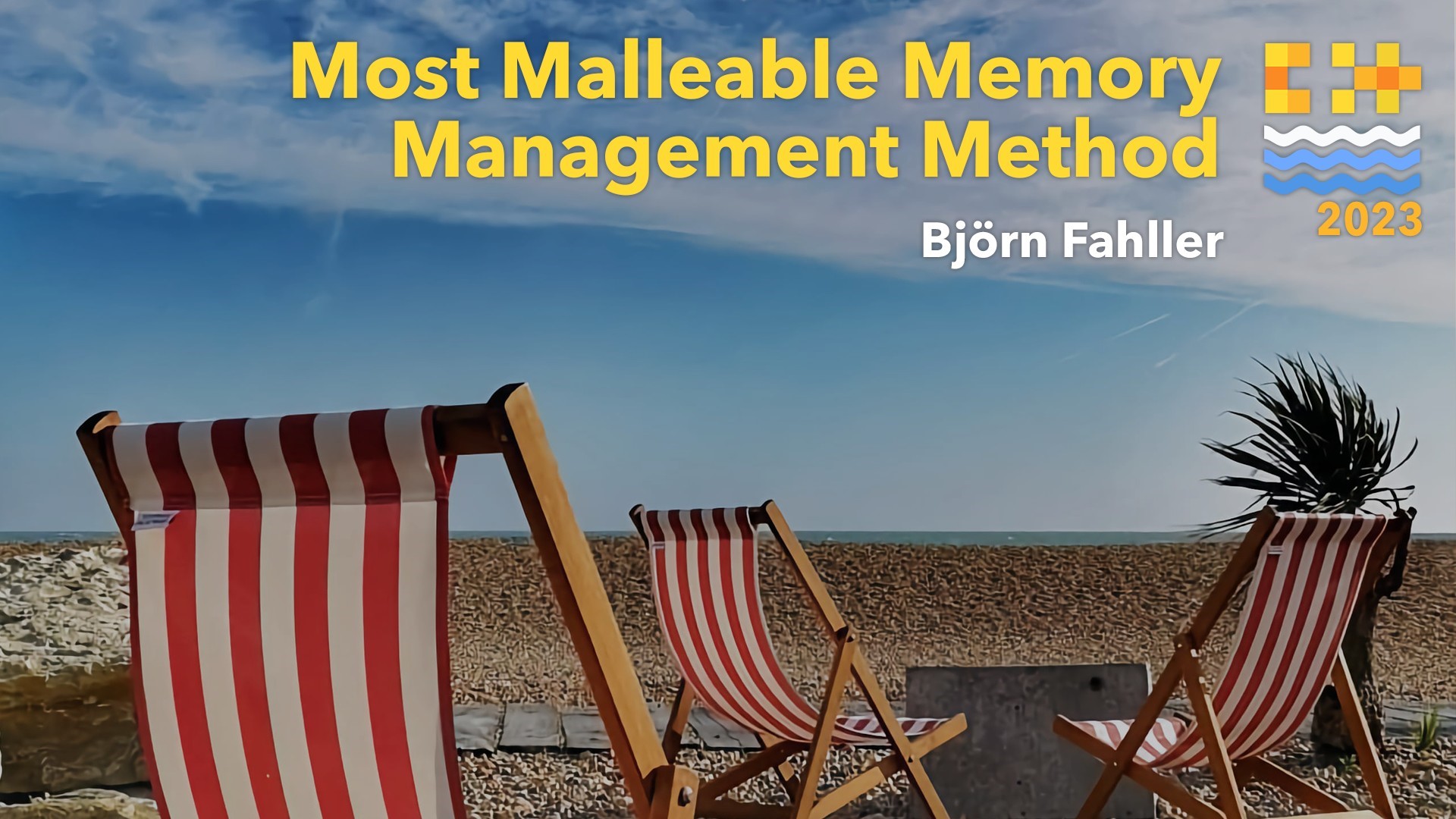 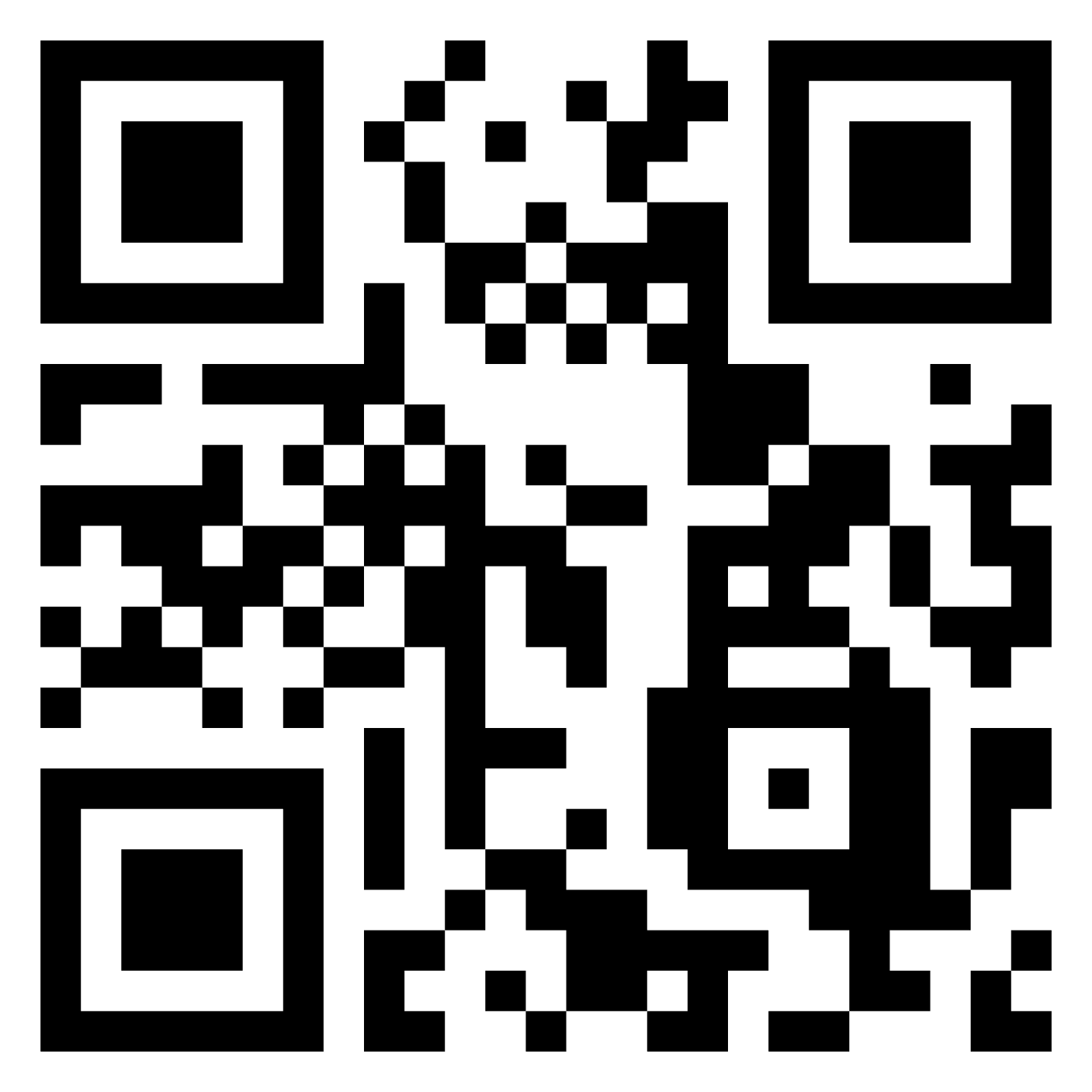 82
struct Foo {
  Value v;
  std::vector<int> bar;
};

const Array a;
Value c;
c = a;

Clang (any version) + libstdc++ version <12:
error: call to implicitly-deleted copy constructor of
'std::pair<const std::basic_string<char>, BasicValue<std::allocator<char>>>'
https://github.com/llvm/llvm-project/issues/84487
[clang] fails to compile valid code involving variant and unordered_map with
libstdc++ version <12
Allocator support
83
#if defined(_GLIBCXX_RELEASE) && _GLIBCXX_RELEASE < 12 && \
    defined(__clang__)
// clang needs this for some reason
static_assert(std::is_copy_constructible_v<Value>);
#endif

       🩹
Allocator support
84
implemented a variant-like value type to work with JSON values
rule of zero
worked around bogus variant construction/assignment in MS implementation(fixed within P0608)
implemented rich interface that's easy to use correctly and hard to use incorrectly
worked around inability to use incomplete types(std::unordered_map in libstdc++ versions <12)
rule of five
allocator support, uses-allocator functionality support
worked around Clang compilation bug with libstdc++ versions <12
What we've covered
ONE DOES NOT SIMPLY
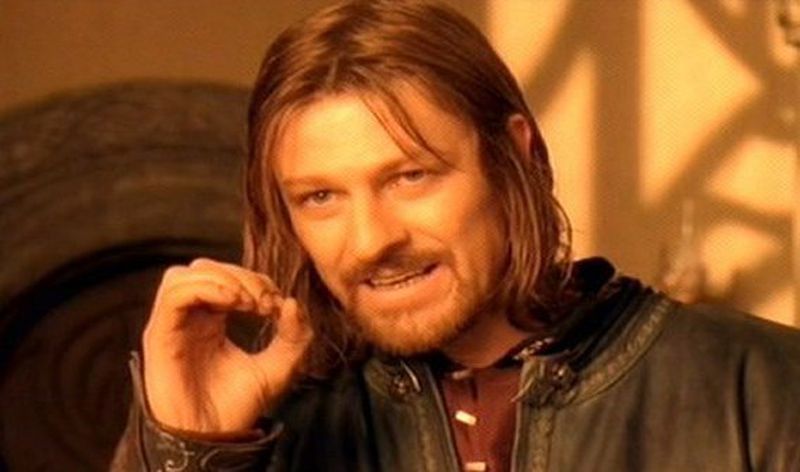 WRITE A JSON LIBRARY IN C++
86
minjsoncpp
Minimalistic JSON C++ library
https://github.com/toughengineer/minjsoncpp
JSON в C++:проектируем тип для работы с JSON  значениями
Павел Новиков
@cpp_ape



Slides: bit.ly/3WYVRkd
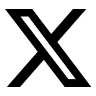 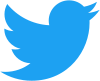 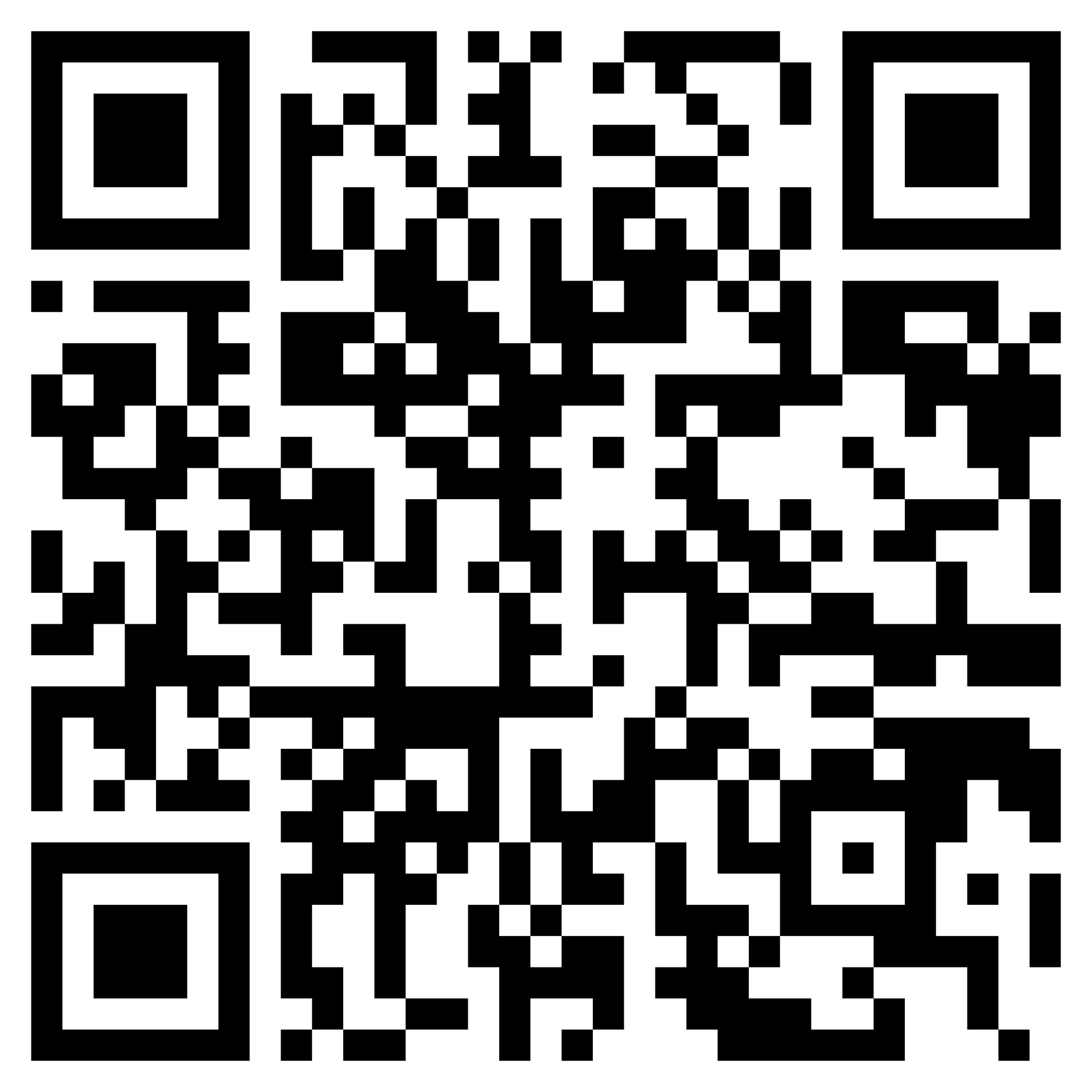 87
References
RFC 8259: The JavaScript Object Notation (JSON) Data Interchange Formathttps://datatracker.ietf.org/doc/html/rfc8259
“A sane variant converting constructor” by Zhihao Yuan https://wg21.link/p0608
Deprecate std::aligned_storage and std::aligned_union by CJ Johnson https://wg21.link/p1413
Most Malleable Memory Management Method in C++ by Björn Fahllerhttps://www.youtube.com/watch?v=ptMFLSAkRj0
[clang] fails to compile valid code involving variant and unordered_map with libstdc++ version <12https://github.com/llvm/llvm-project/issues/84487
minjsoncpp — Minimalistic JSON C++ library https://github.com/toughengineer/minjsoncpp
88